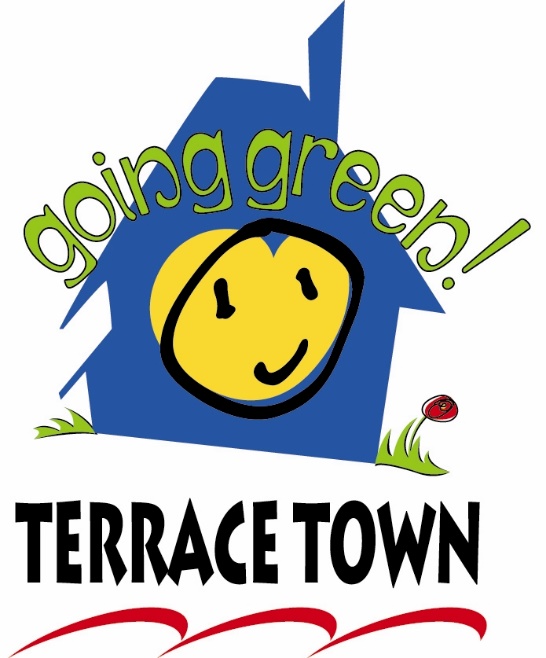 Madison Places
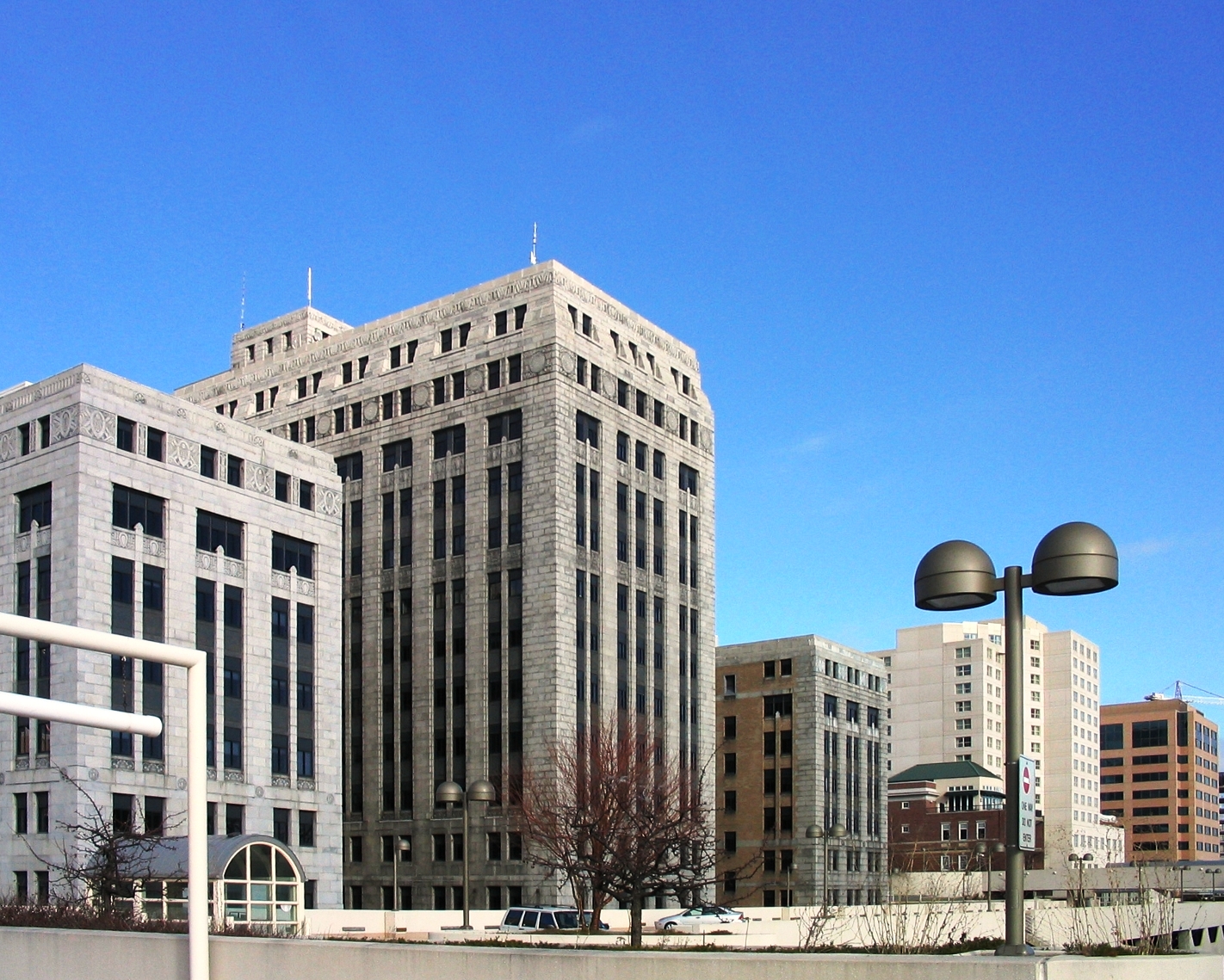 [Speaker Notes: 1 West Wilson State Government Building]
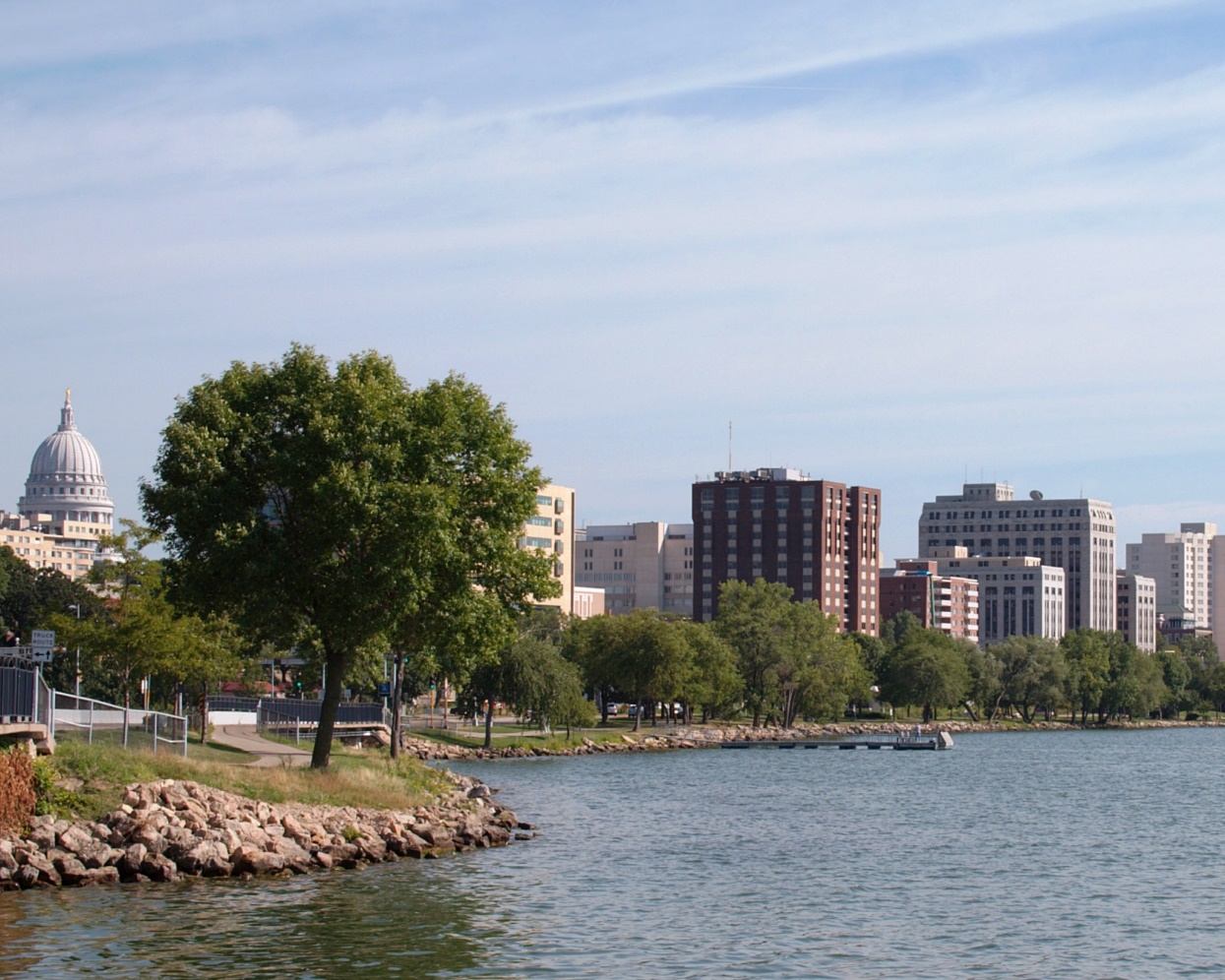 [Speaker Notes: Lake Monona Shoreline]
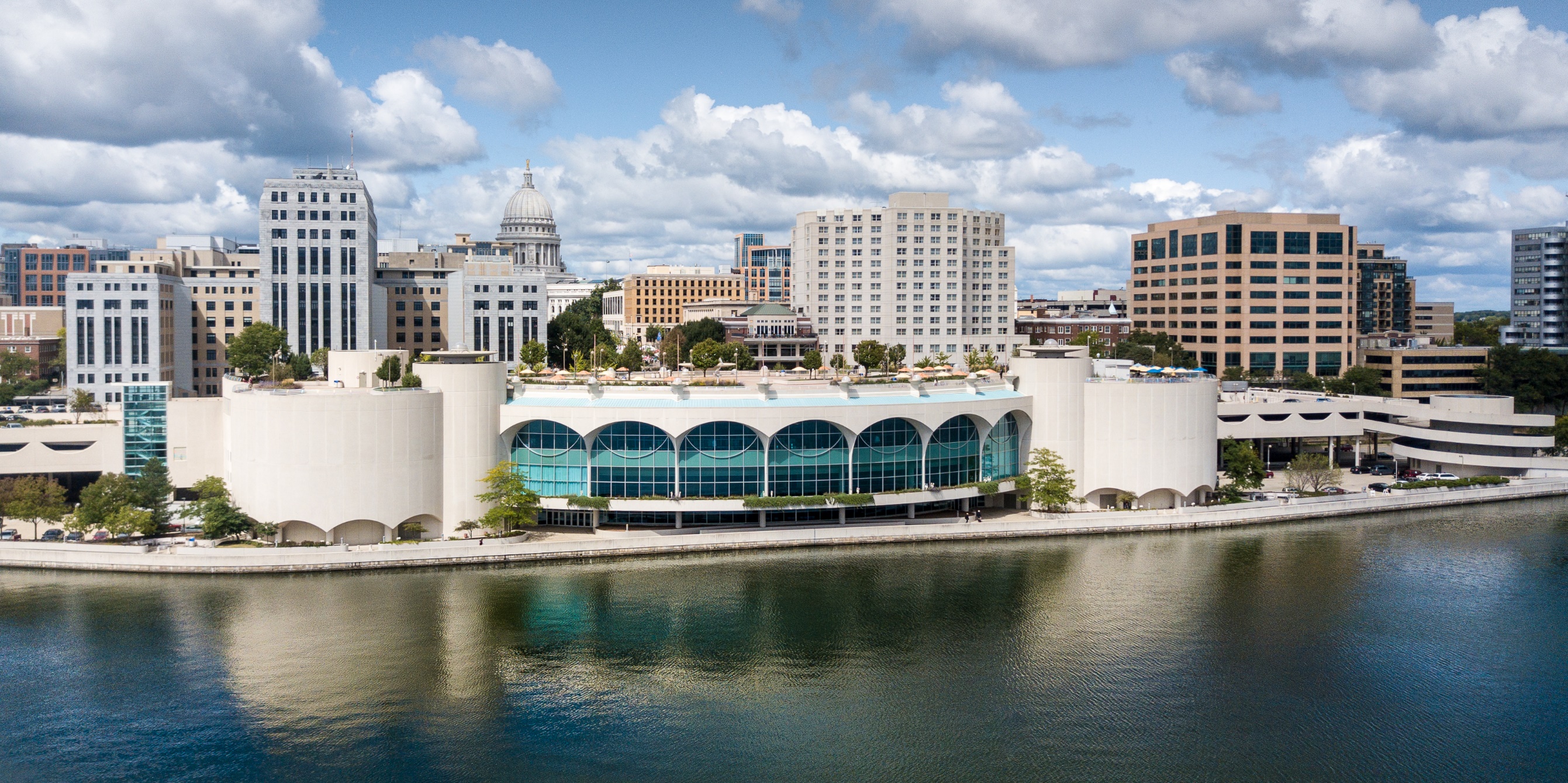 [Speaker Notes: Monona Terrace Community and Convention Center]
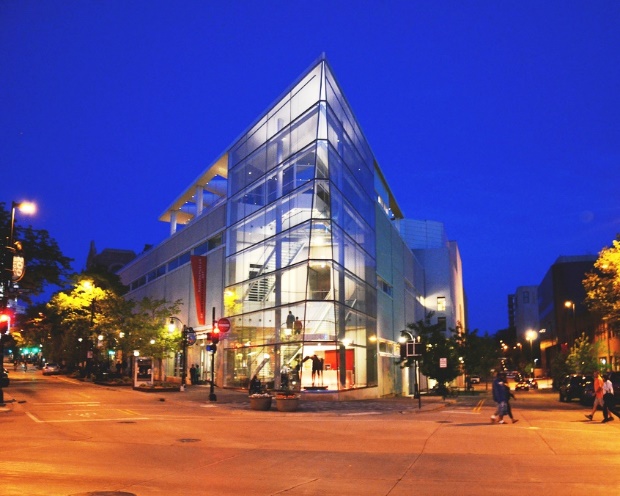 [Speaker Notes: Madison Museum of Contemporary Art]
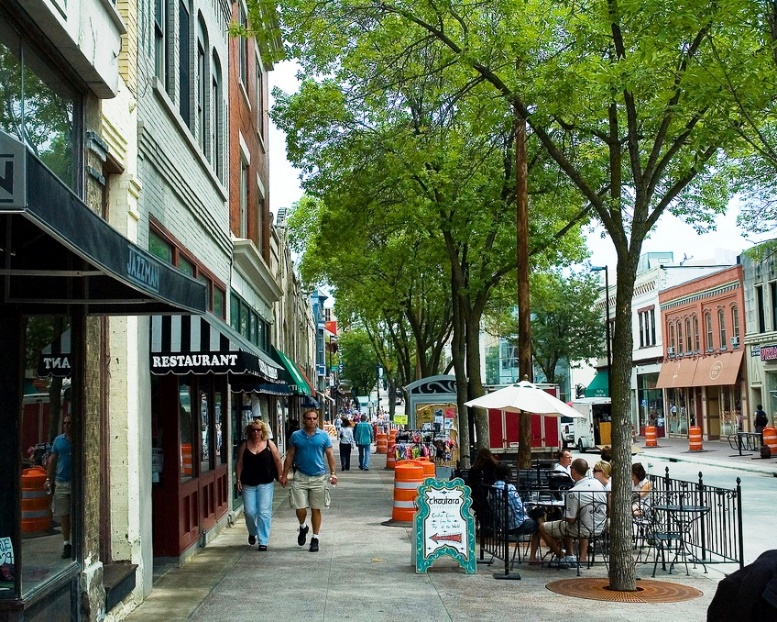 [Speaker Notes: State Street]
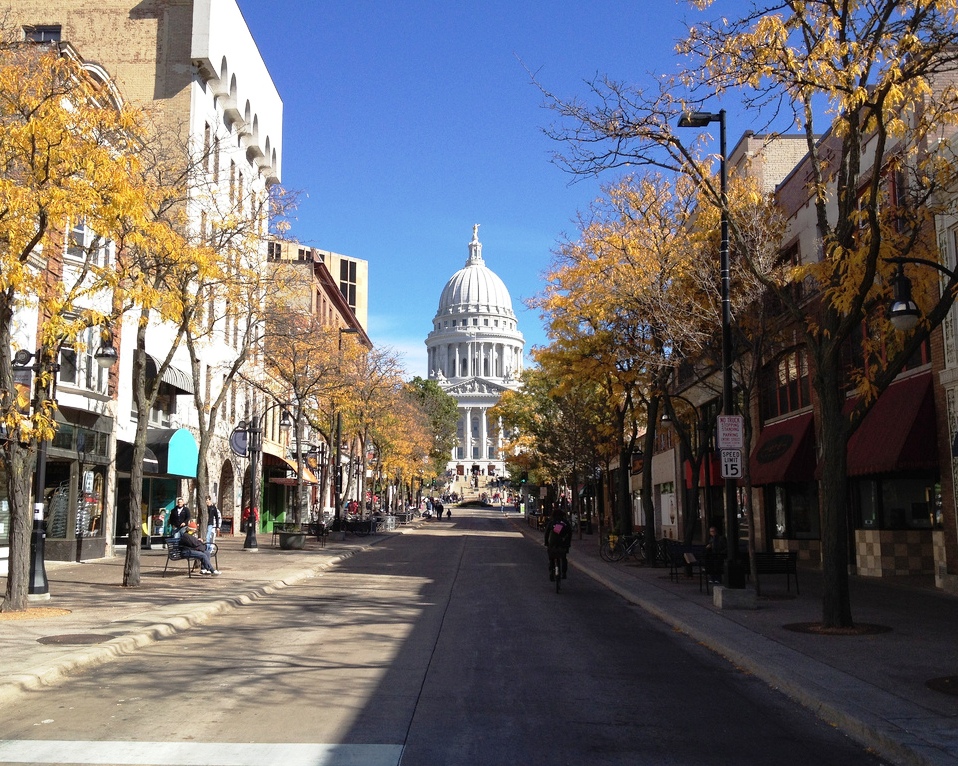 [Speaker Notes: State Street]
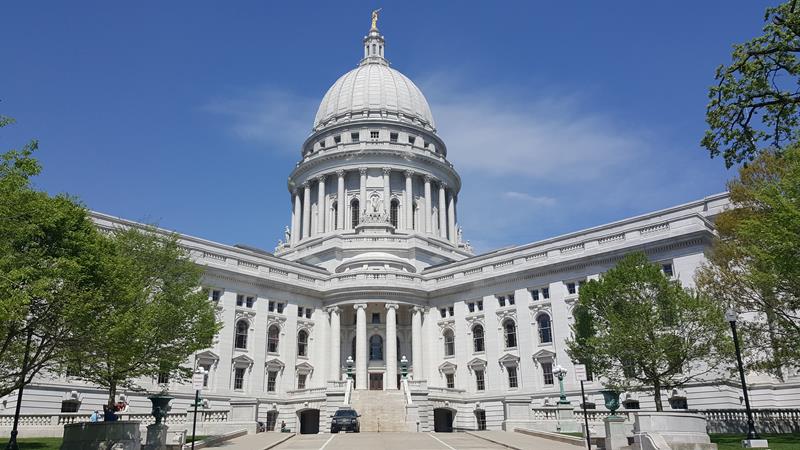 [Speaker Notes: Wisconsin State Capitol]